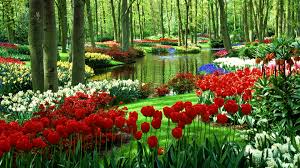 স্বাগতম
পরিচিতি
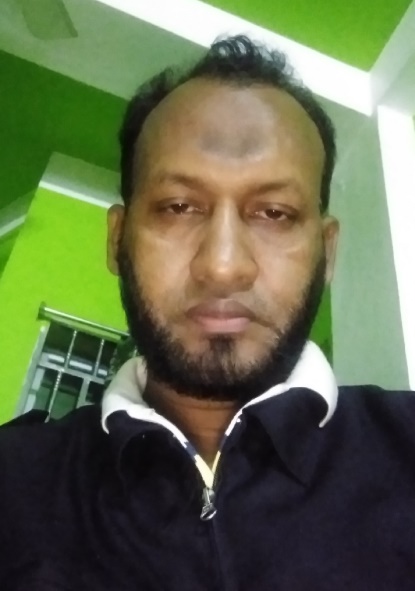 মোহাম্মদ এখলাছ উদ্দীন
সিনিয়র শিক্ষক
পন্থিছিলা ইসলামিয়া দাখিল বিজ্ঞান মাদ্রাসা
সীতাকুন্ড,চট্টগ্রাম।
পাঠ পরিচিতি
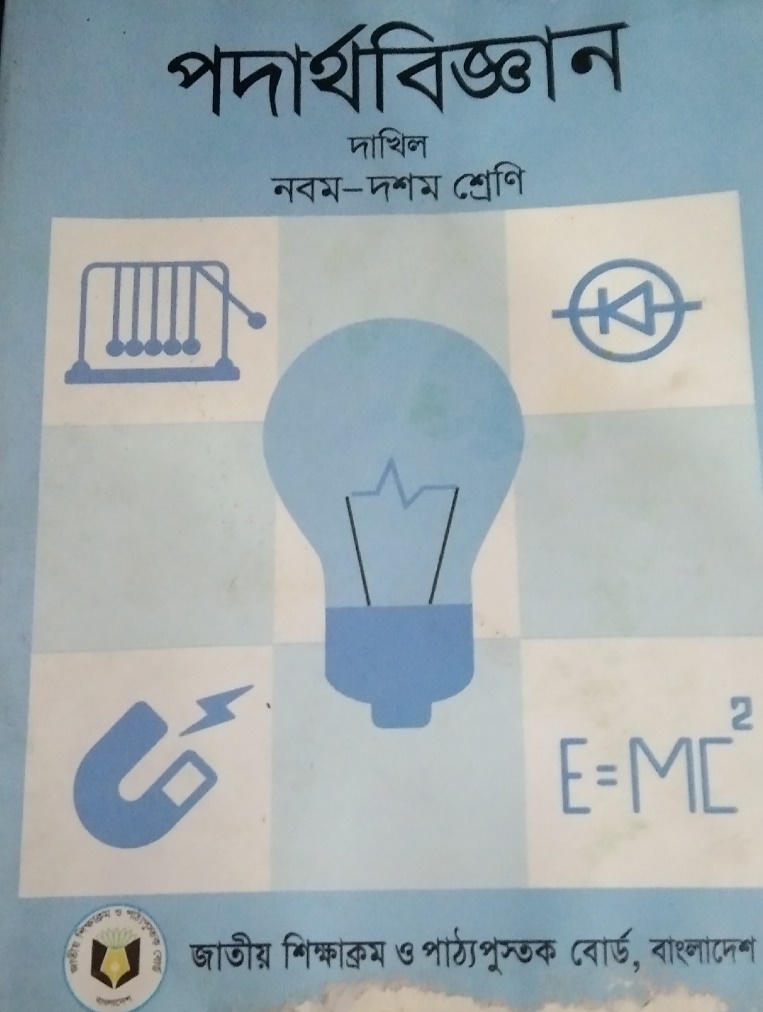 বিষয়ঃপদার্থ বিদ্যা
১০ম শ্রেণি
অধ্যায়ঃ ১০ম
স্থির বিদ্যুৎ
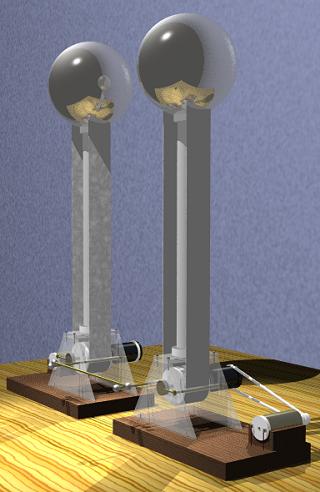 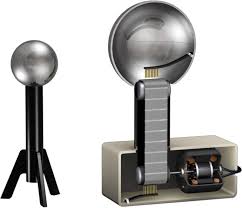 পাঠ ঘোষণা
ভ্যান ডি গ্রাফ মেশিন
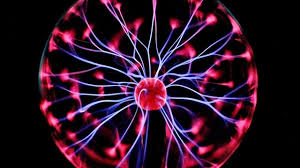 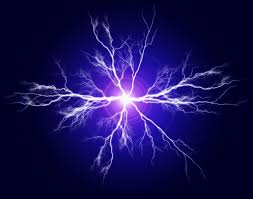 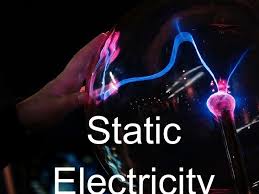 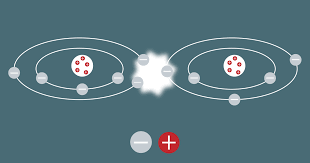 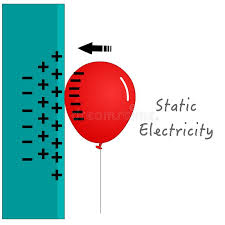 শিখনফল
পাঠ শেষে শিক্ষাথীরা-
১। ভ্যান ডি গ্রাফ মেশিন কি বলতে পারবে ।
২। ভ্যান ডি গ্রাফ মেশিন এর গঠণ বর্ণনা করতে পারবে। 
৩। ভ্যান ডি গ্রাফ মেশিন এর ব্যবহার ওকার্যপ্রণালী বর্ণনা করতে পারবে ।
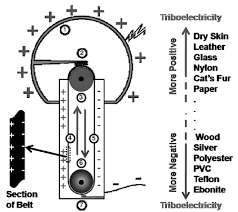 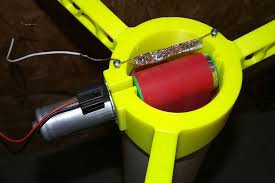 একক কাজ
ভ্যান ডি গ্রাফ মেশিন কি?
ফটোকপি মেশিনে এটি ব্যবহার হয় কি?
বাড়ির কাজ
চিত্রে উপস্থাপিত বিষয়টি আলোকপাত কর।
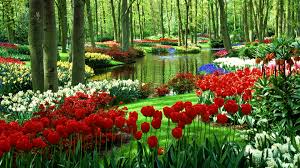 ধন্যবাদ